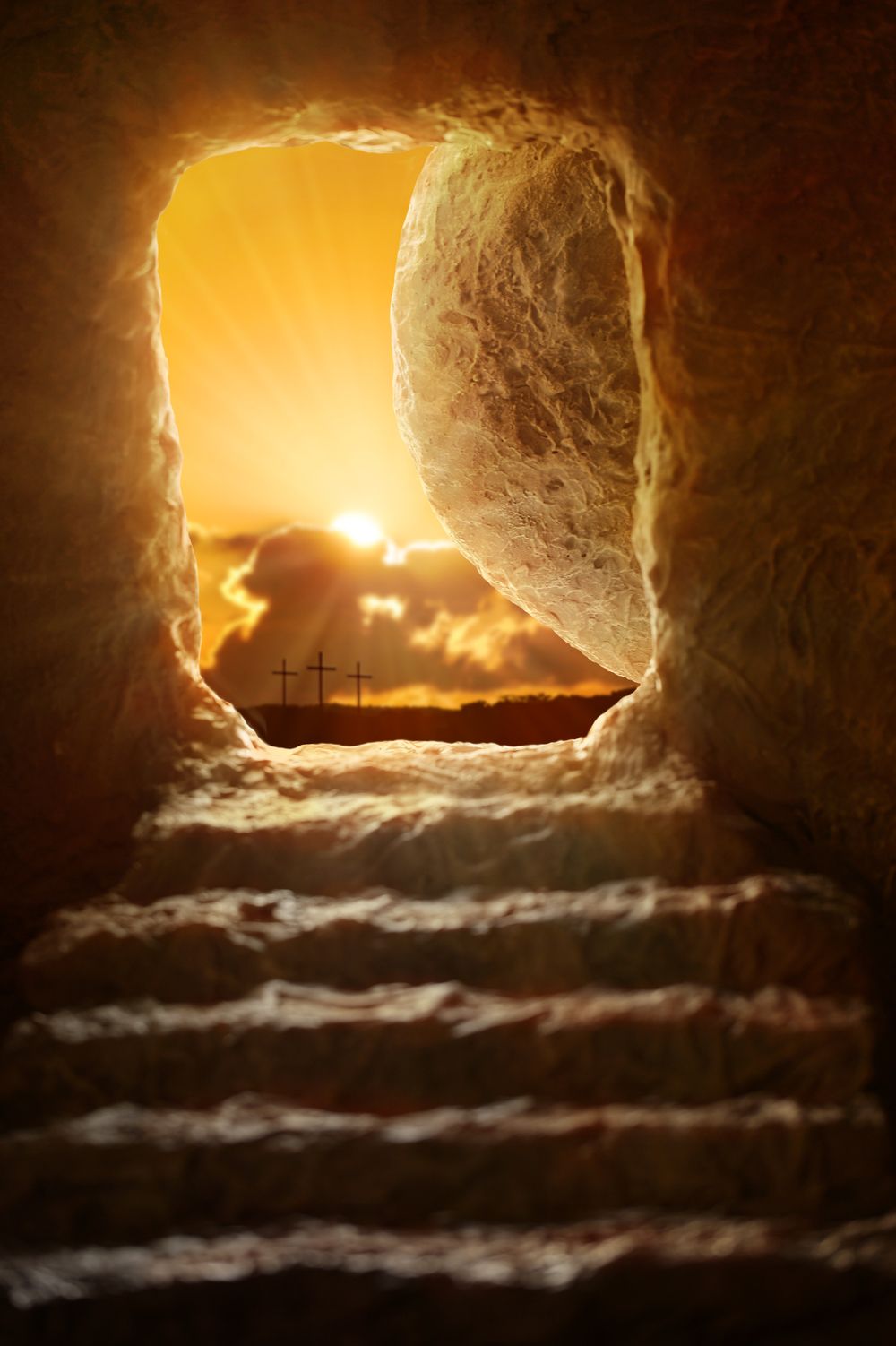 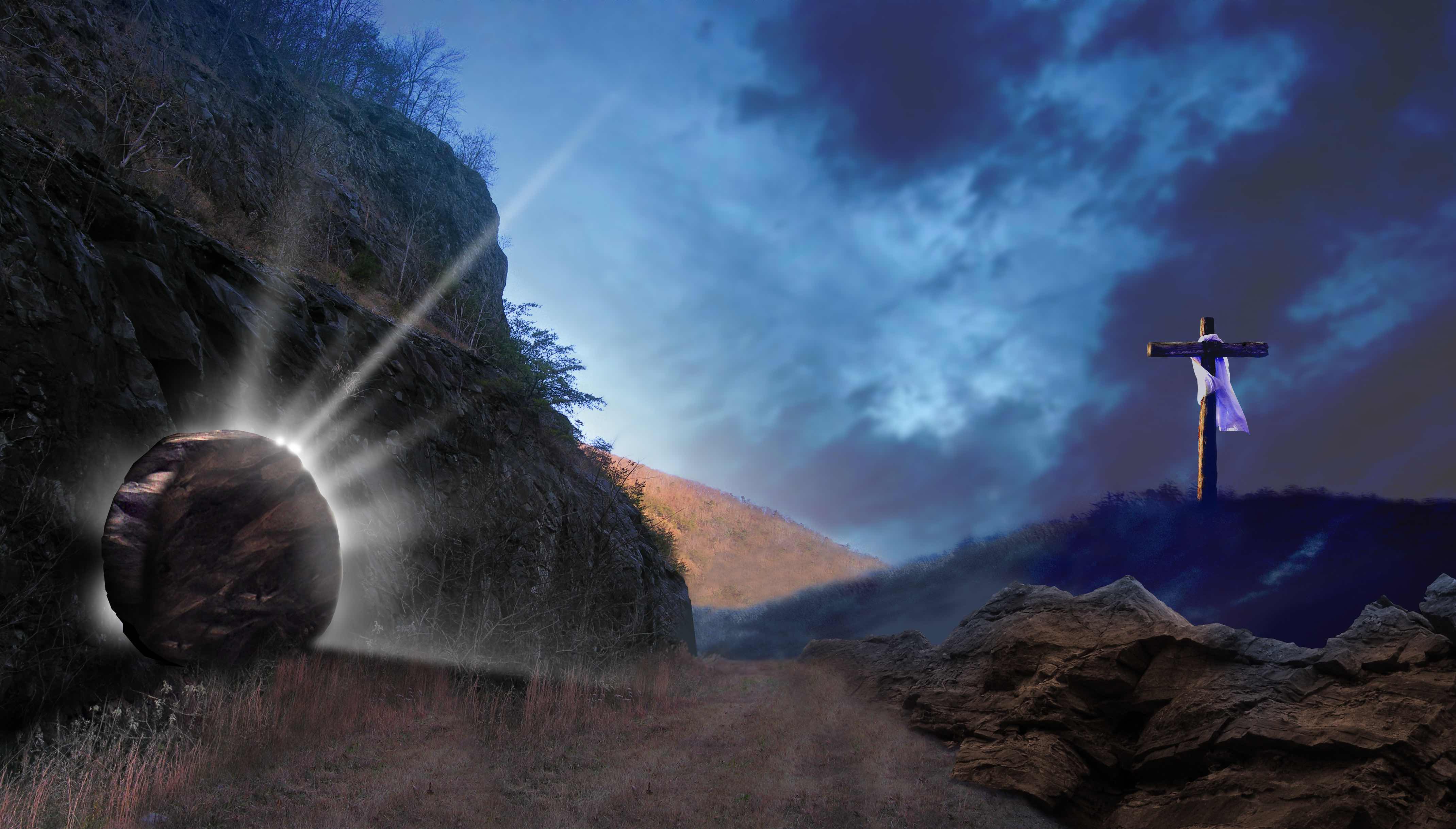 耶稣，你是复活的主Jesus the Resurrected Lord
词曲：小草
This Photo by Unknown Author is licensed under CC BY-NC
This Photo by Unknown Author is licensed under CC BY-NC
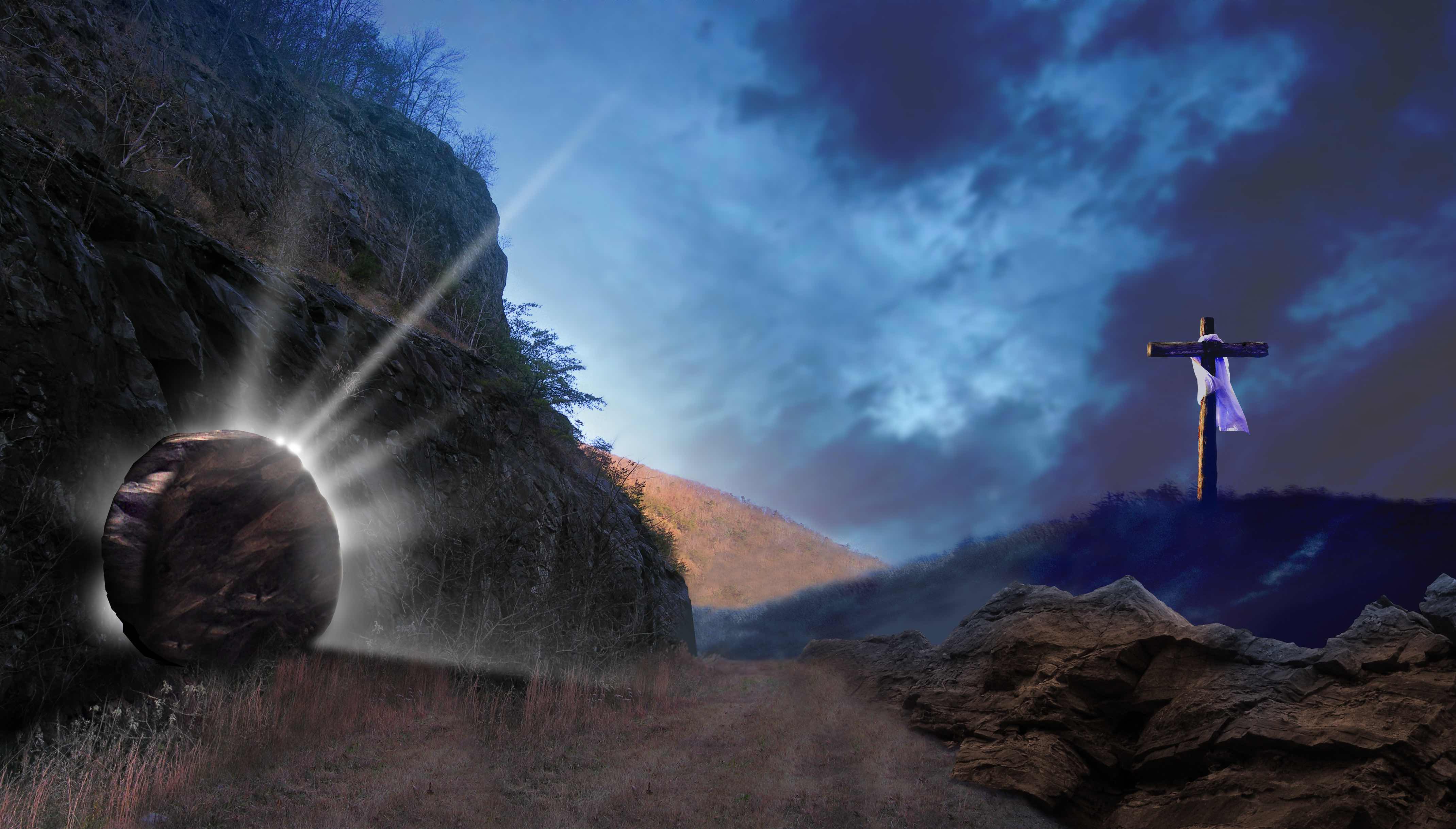 耶稣你是复活的主
你满有荣耀掌权在天
罪恶死亡已被你胜过
得胜的凯歌响遍宇宙间
Jesus, You are the resurrected Lord, full of glory in heaven
You have overcome death, your victory proclaims through the universe
耶稣你是复活的主 1/4
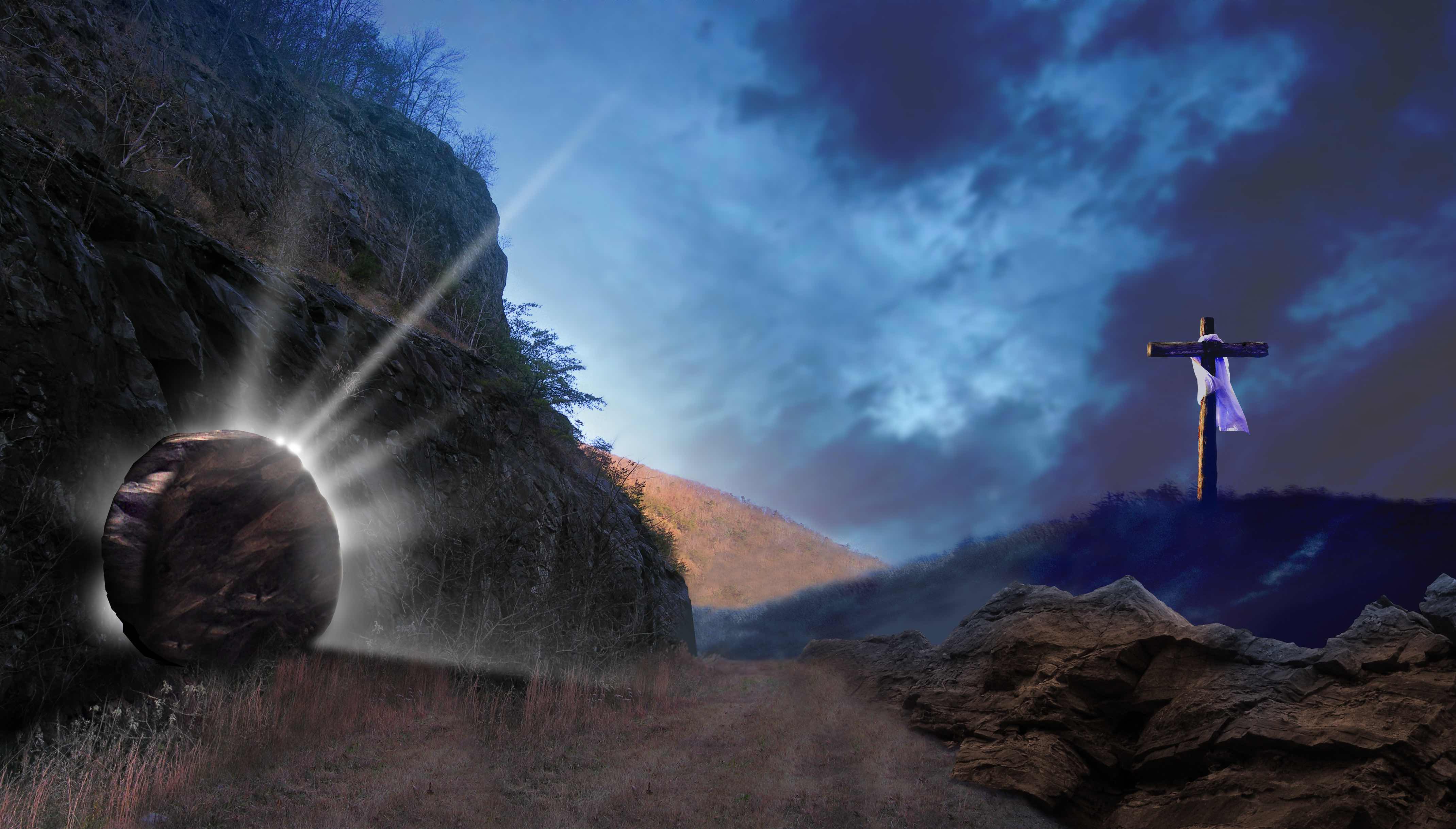 耶稣你是复活的主
你满有能力在我心中
痛苦患难不再压伤我
赞美的颂歌我天天高唱
Jesus, You are the resurrected Lord, Your power fills me
Pains and sufferings can’t overcome me, I praise you every day
耶稣你是复活的主 2/4
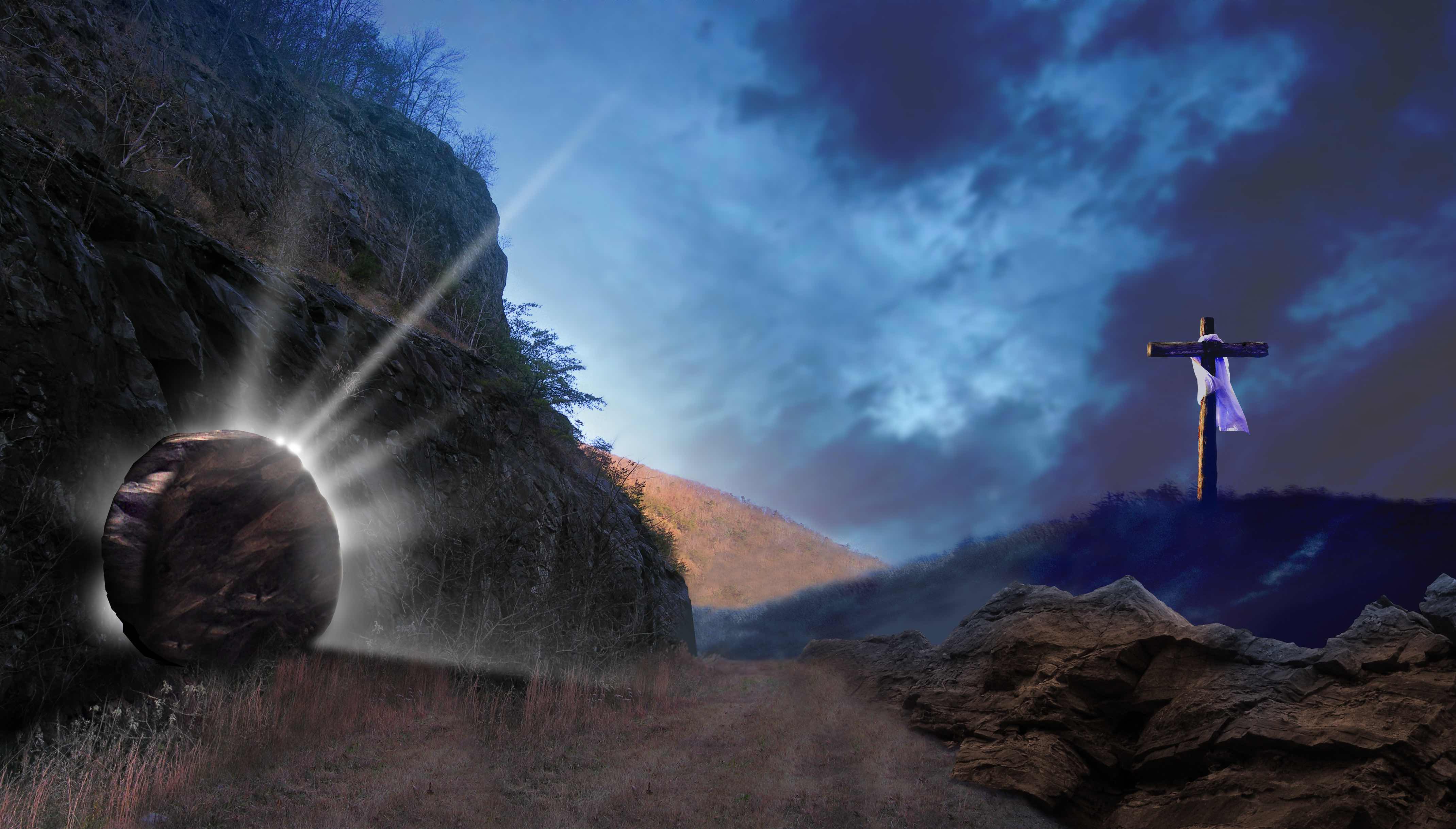 耶稣你是复活的主
你是我的力量和帮助
耶稣你是复活的主
你是我的安慰和渴慕
Jesus, You are the resurrected Lord, You are my strength and help.
Jesus, You are the resurrected Lord, You are my comforter, I desire You
耶稣你是复活的主 3/4
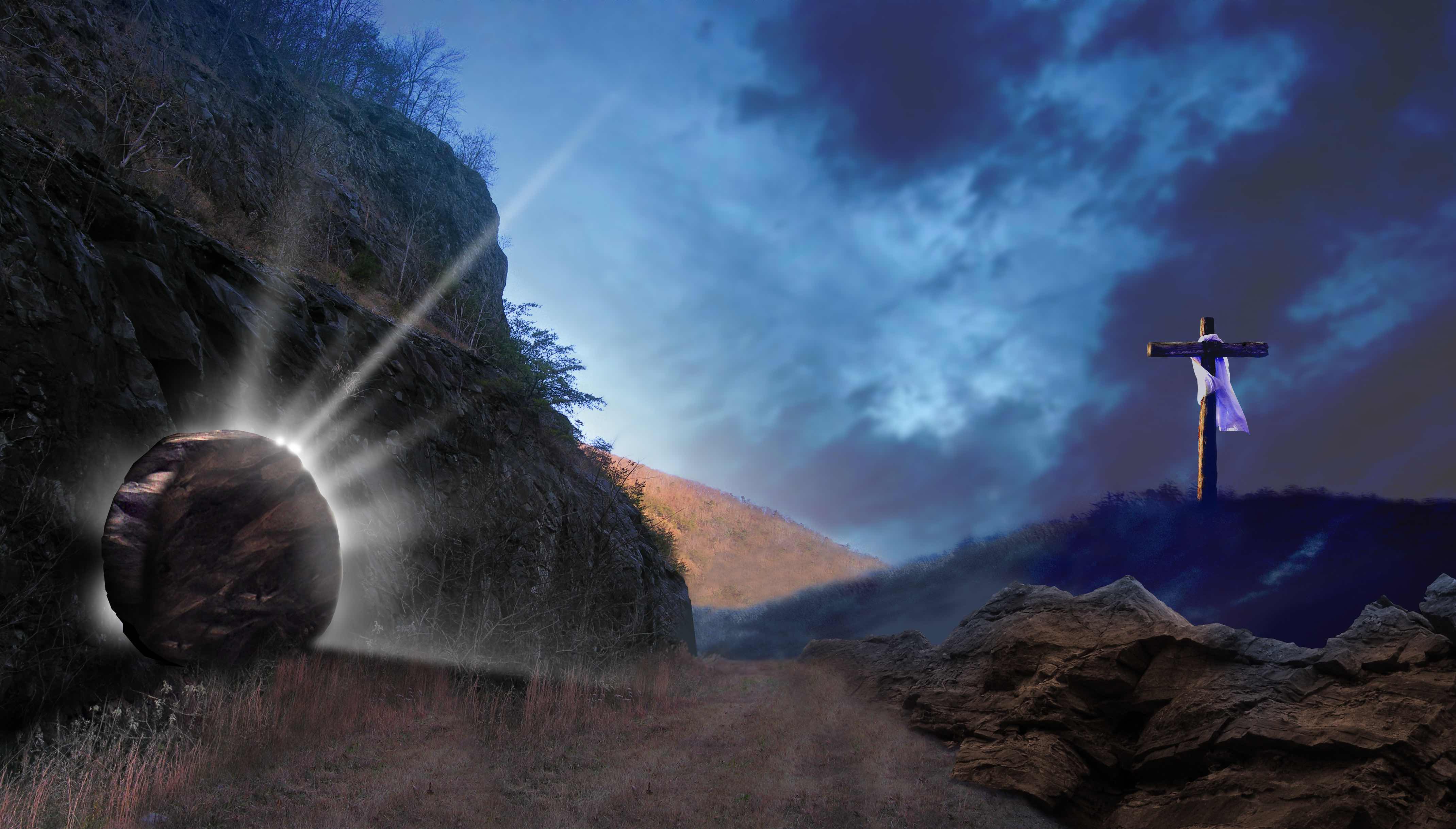 耶稣你是复活的主
你是我的喜乐和盼望
耶稣你是复活的主
你是我生命的亮光         
Jesus, You are the resurrected Lord, You are my joy and hope.
Jesus, You are the resurrected Lord, You are the light of my life.
耶稣你是复活的主 4/4
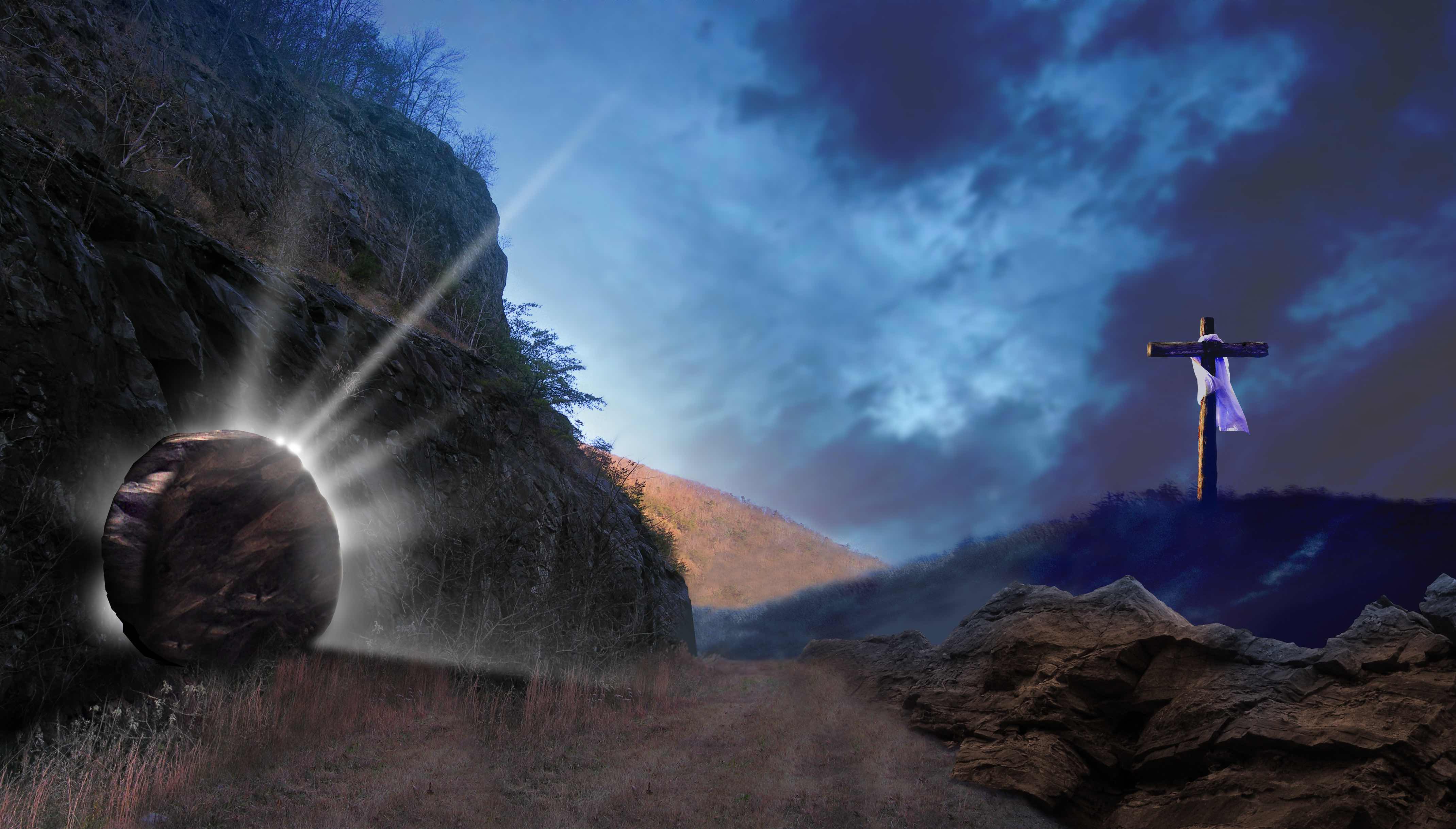 耶稣你是复活的主
你满有荣耀掌权在天
罪恶死亡已被你胜过
得胜的凯歌响遍宇宙间
Jesus, You are the resurrected Lord, full of glory in heaven
You have overcome death, your victory proclaims through the universe
耶稣你是复活的主 1/4
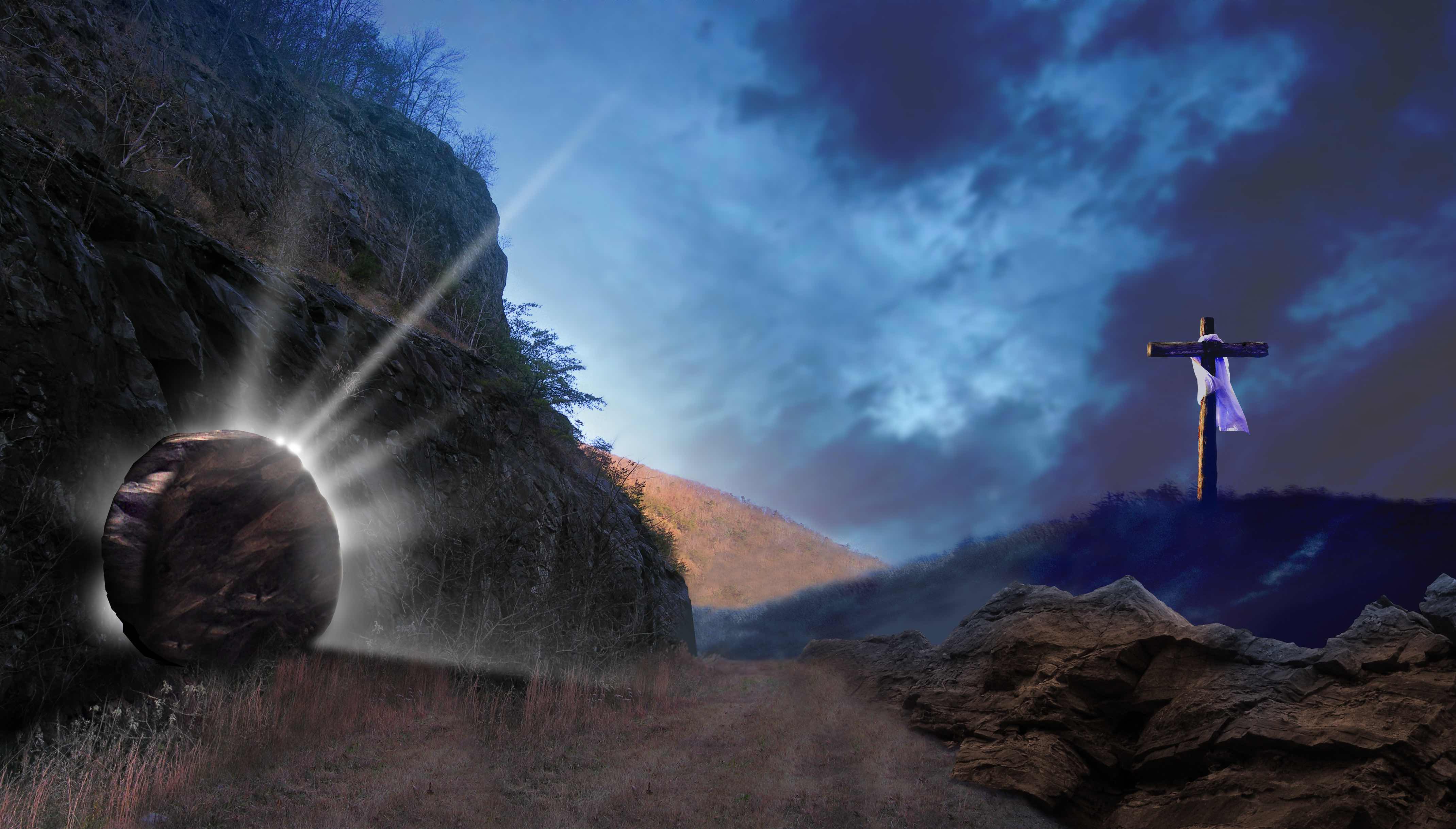 耶稣你是复活的主
你满有能力在我心中
痛苦患难不再压伤我
赞美的颂歌我天天高唱
Jesus, You are the resurrected Lord, Your power fills me
Pains and sufferings can’t overcome me, I praise you every day
耶稣你是复活的主 2/4
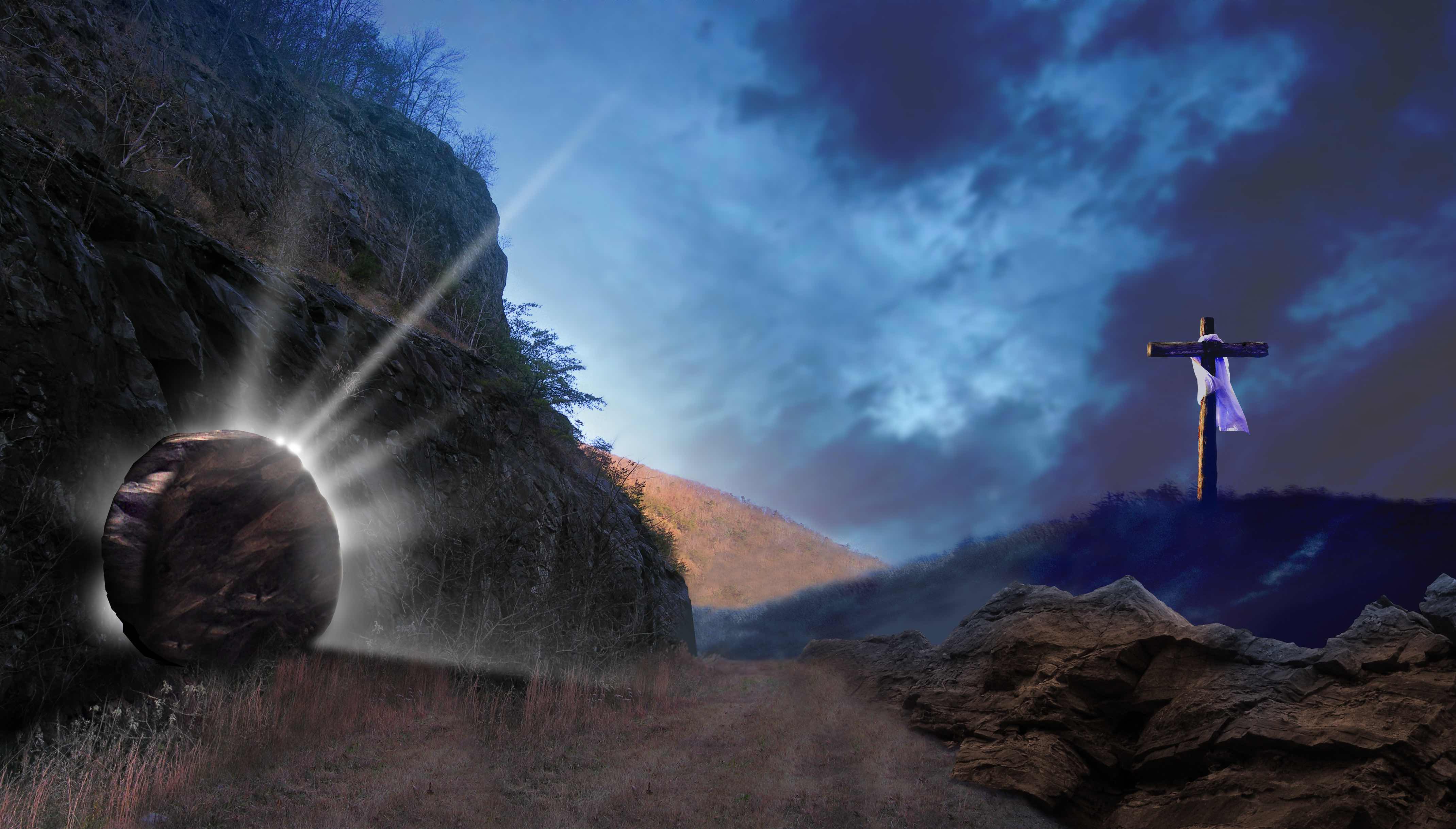 耶稣你是复活的主
你是我的力量和帮助
耶稣你是复活的主
你是我的安慰和渴慕
Jesus, You are the resurrected Lord, You are my strength and help.
Jesus, You are the resurrected Lord, You are my comforter, I desire You
耶稣你是复活的主 3/4
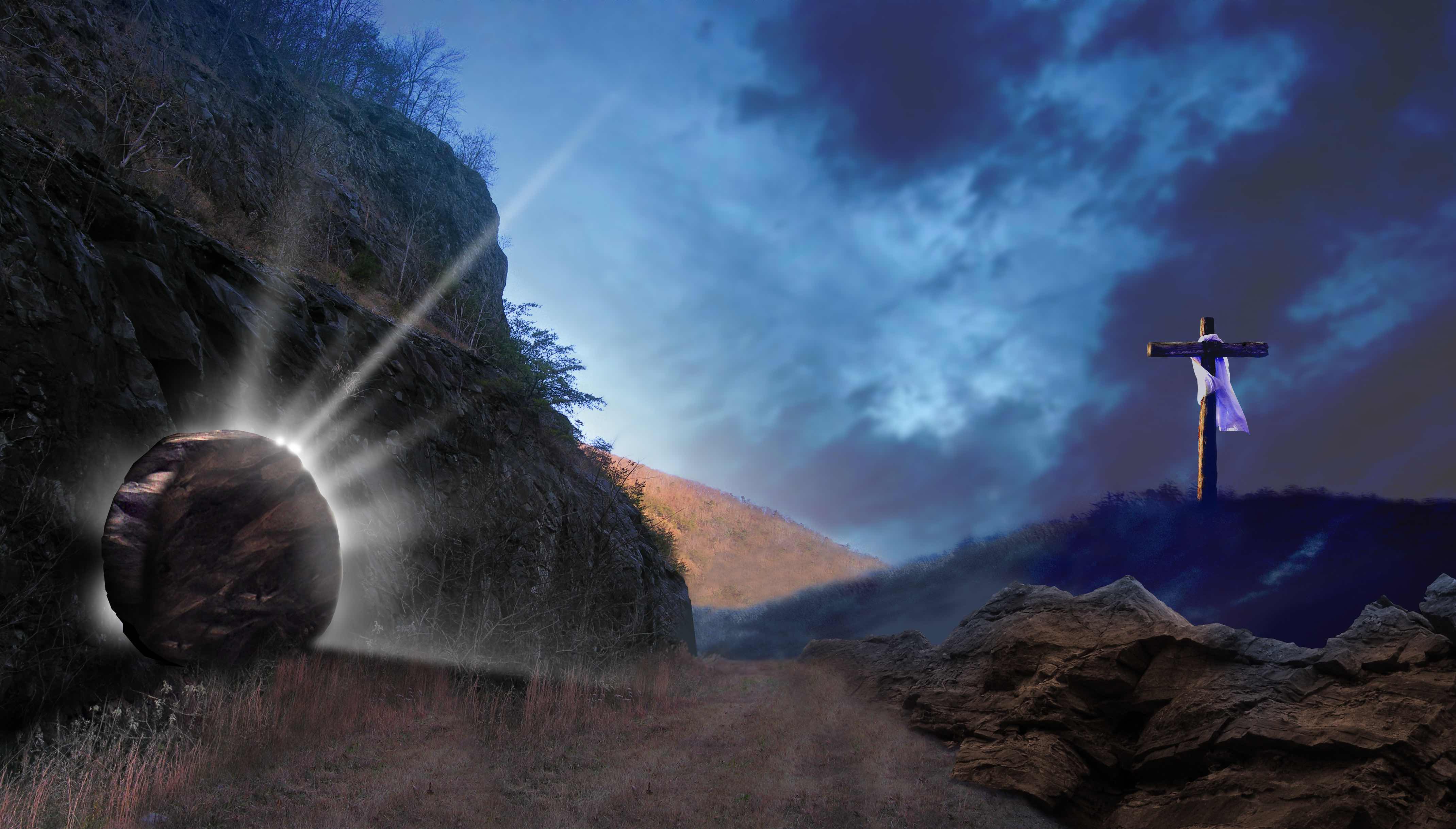 耶稣你是复活的主
你是我的喜乐和盼望
耶稣你是复活的主
你是我生命的亮光         
Jesus, You are the resurrected Lord, You are my joy and hope.
Jesus, You are the resurrected Lord, You are the light of my life.
耶稣你是复活的主 4/4
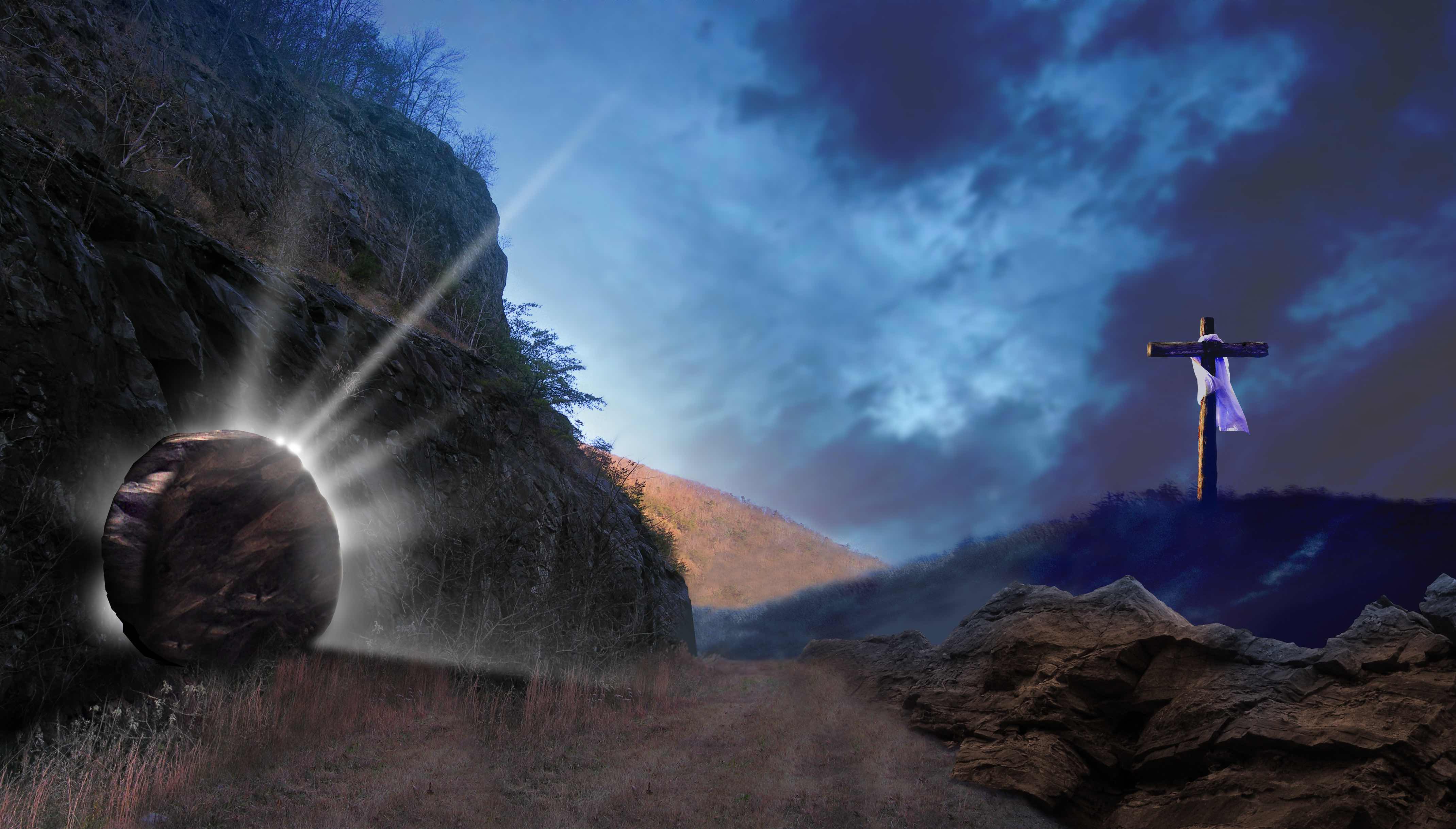 耶稣你是复活的主
你是我的力量和帮助
耶稣你是复活的主
你是我的安慰和渴慕
Jesus, You are the resurrected Lord, You are my strength and help.
Jesus, You are the resurrected Lord, You are my comforter, I desire You
耶稣你是复活的主 3/4
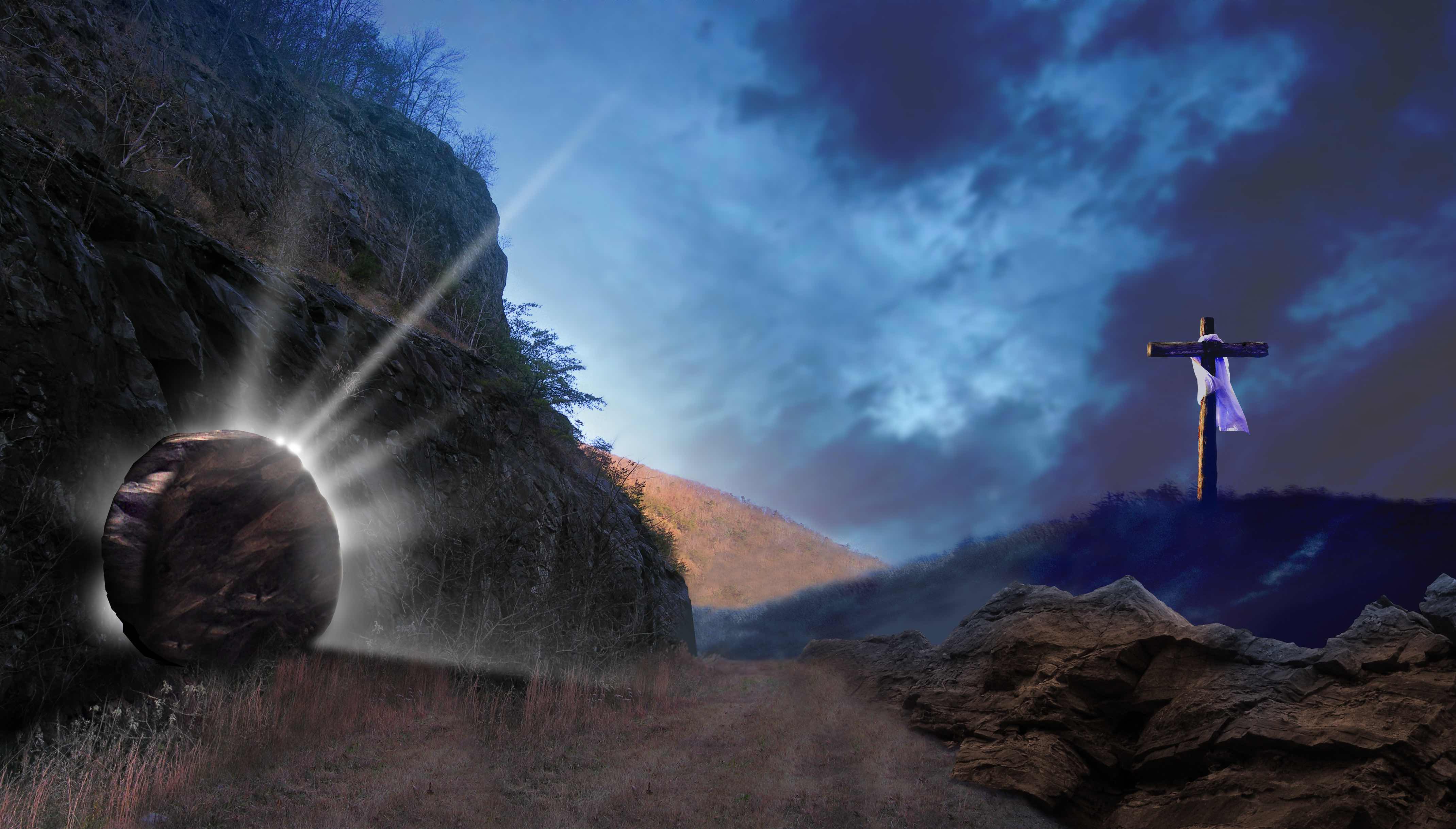 耶稣你是复活的主
你是我的喜乐和盼望
耶稣你是复活的主
你是我生命的亮光         
Jesus, You are the resurrected Lord, You are my joy and hope.
Jesus, You are the resurrected Lord, You are the light of my life.
耶稣你是复活的主 4/4